Protein Extraction, Fractionation, and Identification
Chapter 3 (Page 88-104)
1
General Peptide and Protein Properties
2
1. The Range of Sizes of Peptides and      	    Polypeptides
As little as 2 Amino Acids (AA) to thousands; share physical/chemical properties of the AA

Bioactivity transcends size; small peptides are important

Proteins can consist of a single polypeptide chain or two or more noncovalently associated chains called multisubunit proteins
If consists of two or more noncovalently associated chains then called oligomeric proteins
3
2. General Composition of Proteins
Some proteins are only made of amino acids

Others are conjugated proteins
Have conjugated non AA group called a prosthetic group

The arrangement of the AA leads to 4 levels of protein structure
4
Levels of Protein Structure
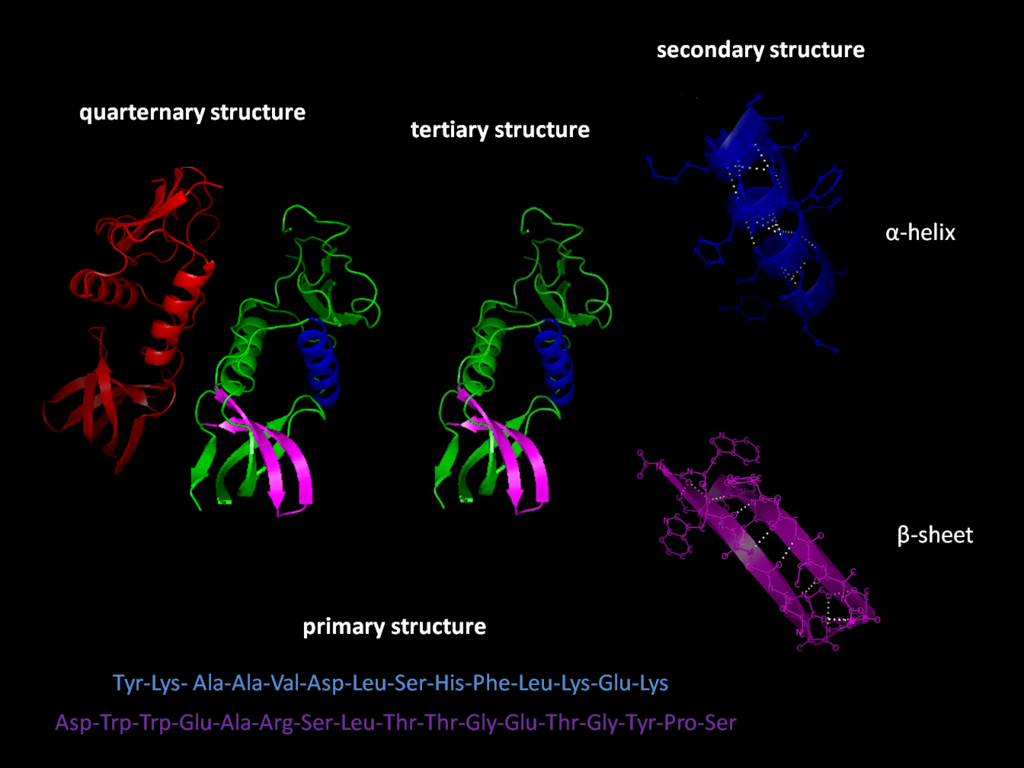 5
Developing a Protein Extraction, Fractionation, and Identification Workflow
6
Standard Protein Workflow
7
1. Protein Extraction
Isolate proteins (including protein of interest) from cell plate, in which recombinant expression is occurring, or from tissue of an organism

Requires cells that contain the protein to be lysed (or broken open)
Yields crude extract
8
2. Fractionation
Use a biochemical property to purify the protein of interest

Usually requires more than one property for high purification
9
3. Analysis
Perform a treatment of the protein, which either maintains the protein intact or cleaved into amino acid or peptide pieces, in order to identify it or determine its AA sequence

For unknown proteins, use sequence information to characterize them
10
Fractionation Protocols
11
1. Dialysis
Technique based on protein size

Involves the use of a semipermeable membrane with a particular pore size (based on molecular weight)
Molecular weight measured in Daltons (Da); 1 Da = 1 g/mol

Used to separate larger proteins from smaller proteins and salts or small molecules

Used to equilibrate proteins in a desired buffer for subsequent biochemical steps
12
Dialysis
13
2. Ammonium Sulfate Precipitation
Technique based on solubility

(NH4)2SO4, a salt, is highly water soluble

Proteins lose solubility as you increase salt concentration

(NH4)2SO4 can be used a different concentrations
    (%weight/volume) to “salt out” or precipitate proteins

E. Precipitated proteins isolated by centrifugation and are not     denatured
14
Ammonium Sulfate Precipitation
25% w/v (NH4)2SO4
Centrifugation
15
3. Column Chromatography
Technique that takes advantage of differences in protein charge, size, binding affinity, and other properties. Consists of:

Stationary phase: Porous solid matrix with appropriate chemical properties

Mobile phase: A buffered solution percolates through the stationary phase

The protein-containing solution is layered on top of the column and the mobile phase causes the proteins to migrate faster or slower depending on their properties.
16
Column Chromatography
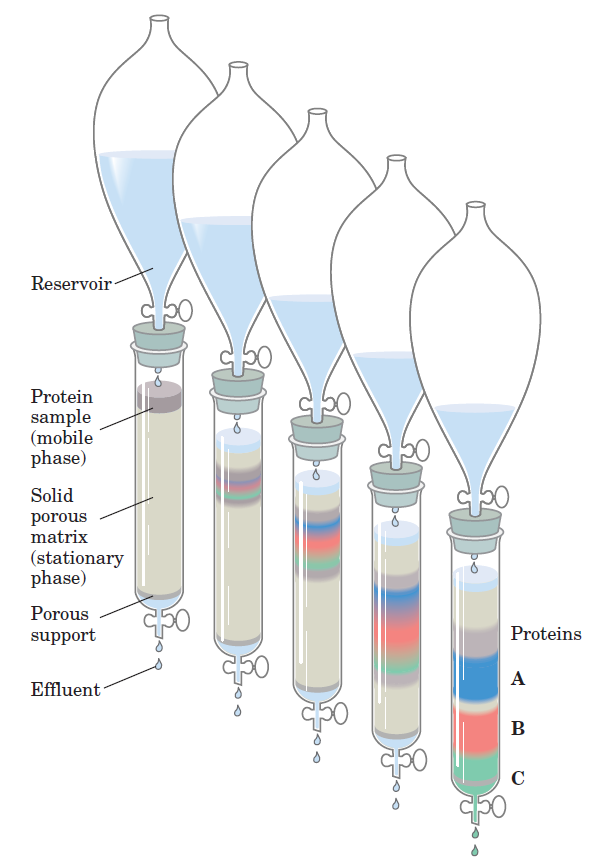 17
3I. Ion Exchange Chromatography
Technique based on charge of protein (either cation or anion exchange)
Stationary phase has charged groups
Cation exchange: Charged groups are negative
Anion exchange: Charged groups are positive

Mobile phase is at first the buffer and then includes a concentration gradient of charged ions opposite in charge to the stationary phase
Cation exchange: K+
Anion exchange: Cl-
18
Cation Exchange Chromatography
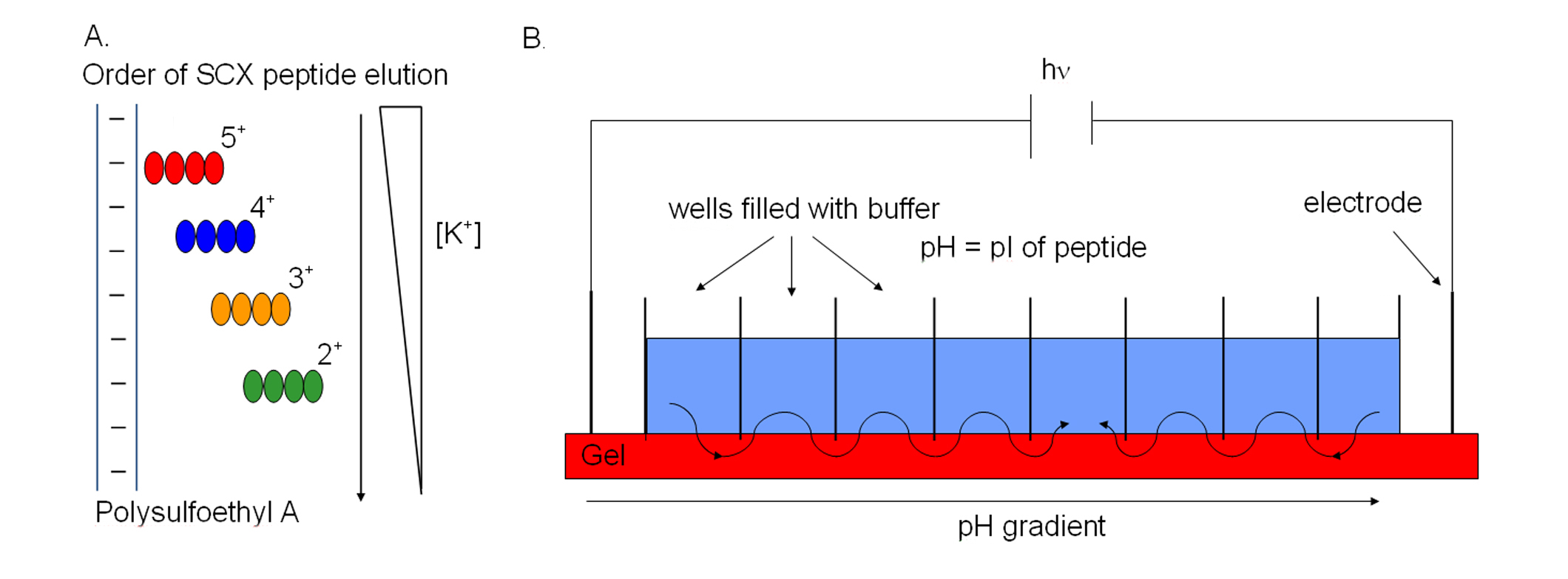 Order of Elution
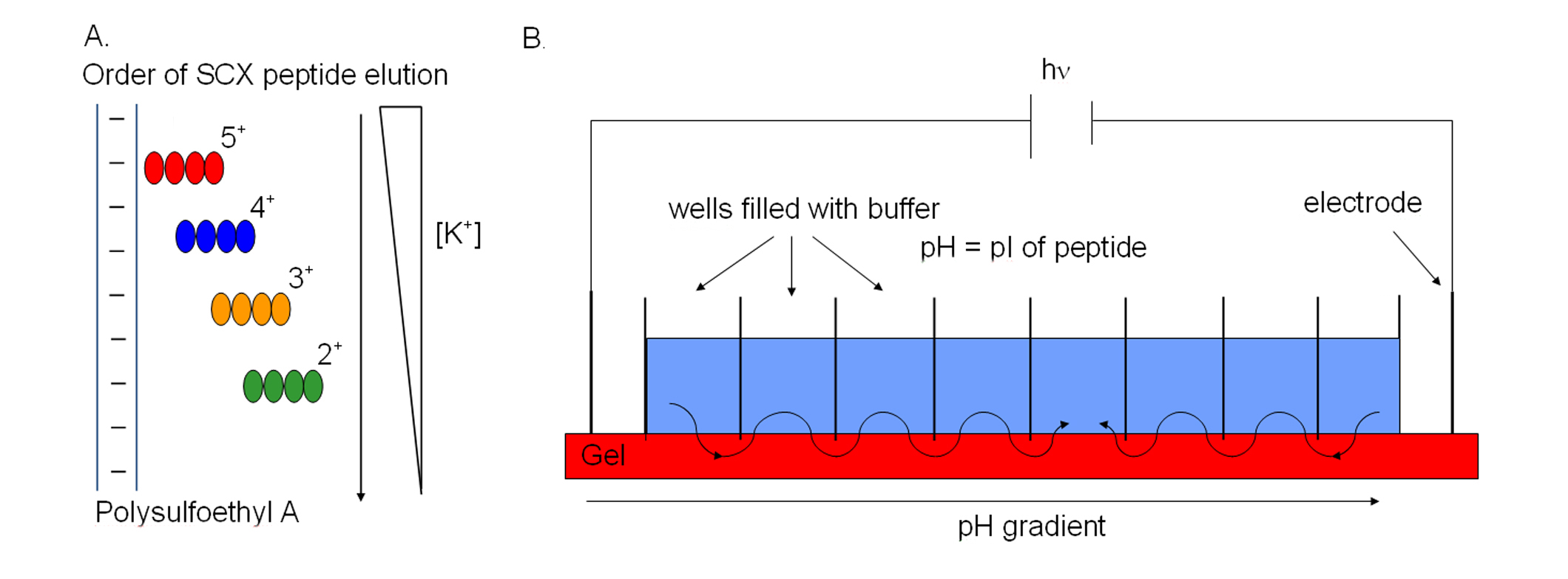 Protein charge based on their isoelectric point (PI):
pH > pI; Negatively Charged
pH < pI; Positively Charged
At pH 7.4, most proteins are negatively charged.
19
3I. Size Exclusion Chromatography
Technique based on the size of a protein

Stationary phase has pores of a particular size

Mobile phase is  just buffer

Proteins at the same size of the pores or smaller enter the pores

Larger proteins do not enter and elute first

Remaining proteins elute in order of larger to smaller
20
Size Exclusion Chromatography
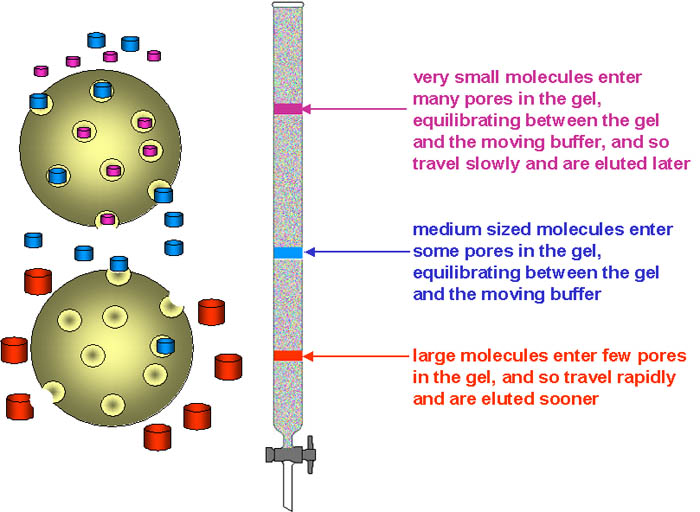 21
3II. Affinity Chromatography
Technique based on the binding affinity of the protein

Stationary phase contains a covalently attached chemical group

Mobile phase is  buffer at first then includes a concentration gradient of an agent with affinity for the chemical group or free ligand

Proteins with affinity for the chemical group will bind to it then elute as the concentration of the agent or free ligand in the mobile phase increases
22
Affinity Chromatography
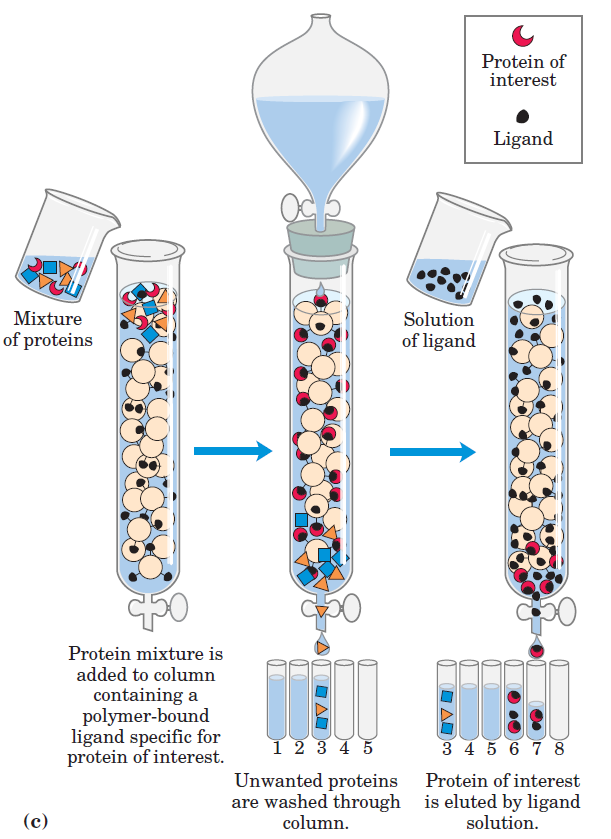 23
Checking the Success of Fractionation
24
1. Electrophoresis
Technique that involves fractionation but on a small scale.

Based on the migration of charged proteins in an electric field

Usually done after isolating the crude extract

Repeated after a fractionation step
25
1I. Sodium Dodecyl Sulfate Polyacrylamide         Gel Electrophoresis (SDS PAGE)
SDS is a detergent that denatures proteins and gives them a similar shape

SDS binds to proteins @ ratio of 1 SDS : 2 AA residues
Contributes large net negative charge making protein charge insignificant
Each protein has similar charge to mass (m/z)
26
1I. Sodium Dodecyl Sulfate Polyacrylamide         Gel Electrophoresis (SDS PAGE)
27
SDS PAGE
Can be used to gauge MW and purity using dye staining.
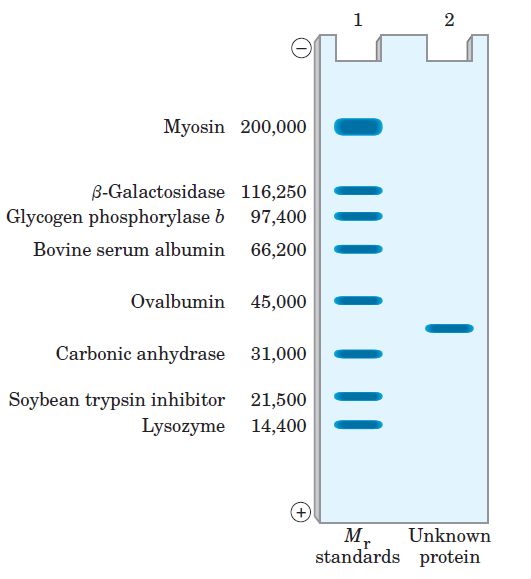 Crude
Purification
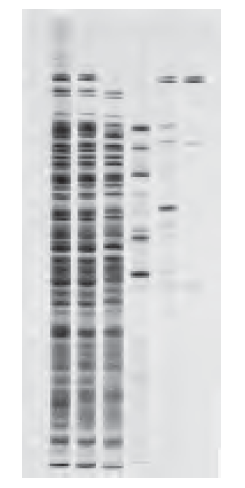 28
1II. Isoelectric Focusing
Procedure used to determine the pI of a protein

pH gradient is established by allowing a mixture of low MW organic acids and bases (ampholytes) to distribute themselves in an electric field

When a protein mixture is applied, the proteins will migrate in the electric field (positive or negative end) until it reaches the pH that matches the pI (no charge)

Dye stain the gel to track the proteins
29
Isoelectric Focusing
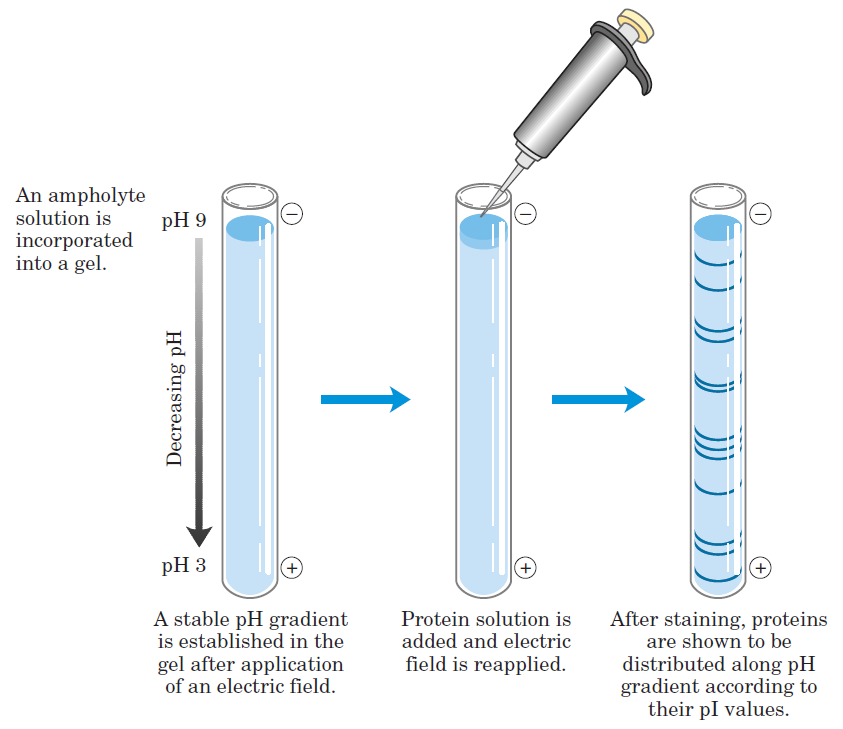 30
2. Measuring Enzyme Activity
31
3. Measuring Nonenzyme Activity
If purifying a protein that is a not an enzyme then have to use a particular property of the protein to track. 

As an example, for a transport protein-

Identify ligand that it transports

Identify suitable ligand binding assay
32
Protein Identification
33
1. Protein Identification Today
The world of protein identification has greatly evolved due to the success of the Genome Project

The genome (the set of all genes) has been sequenced for many organisms

Many genes (segment of DNA) encode for proteins

By sequencing the genome, the large majority of the proteome (the set of proteins) has been sequenced

People now use genome databases for protein identification
34
2. Identifying a Protein from Organism of        Sequenced Genome
Requires the use of Tandem Mass Spectrometry (MS)
2 dimensional MS (MS-MS)

Protein digestion to yield peptides
Use a protease, an enzyme that cleaves a protein at a specific AA residue
    i.e. Trypsin- Cleaves at the carboxyl end of a lysine or 			        arginine residue
XXXXKXXXRXXX

(XXXXKXXXR + XXX) + (XXXXK + XXXRXXX) + (XXXR + XXX)
Trypsin
35
2. Identifying a Protein from Organism of        Sequenced Genome
B. Peptides are fractionated based on their hydrophobic character

C. Peptides are ionized
 Electrospray ionization

D. The mass of the peptide is measured (First Dimension of MS)

E. The peptides are then cleaved via collision
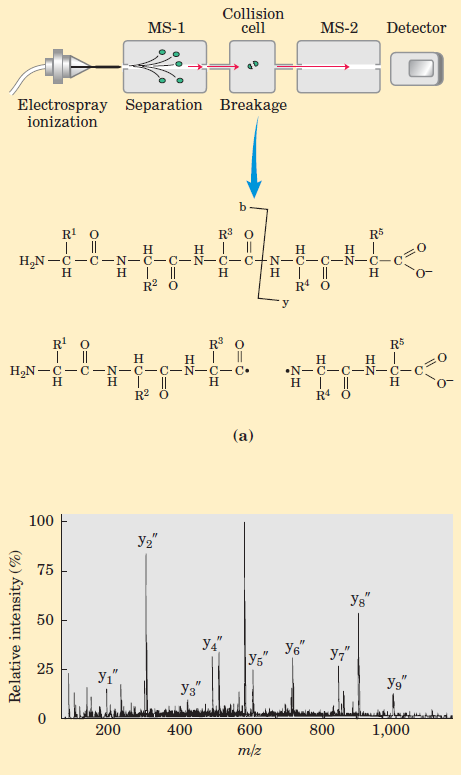 36
2. Identifying a Protein from Organism of        Sequenced Genome
F. Mass of the peptide fragments is measured (Second Dimension MS)



G. The Second Dimension MS data is submitted to a genome database (Sequest)

H. Theoretical and experimental b and y ion fragmentation patterns are compared for protein identification

I.  peptide identification,   protein identification confidence
b fragments
y fragments
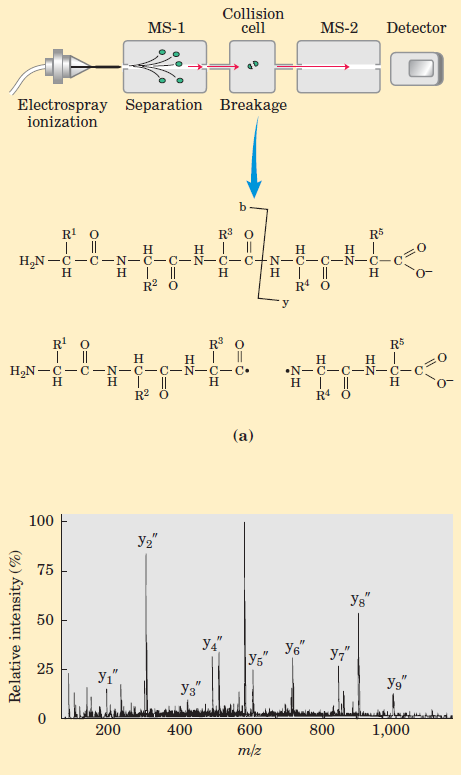 37
Tandem Mass Spectrometry
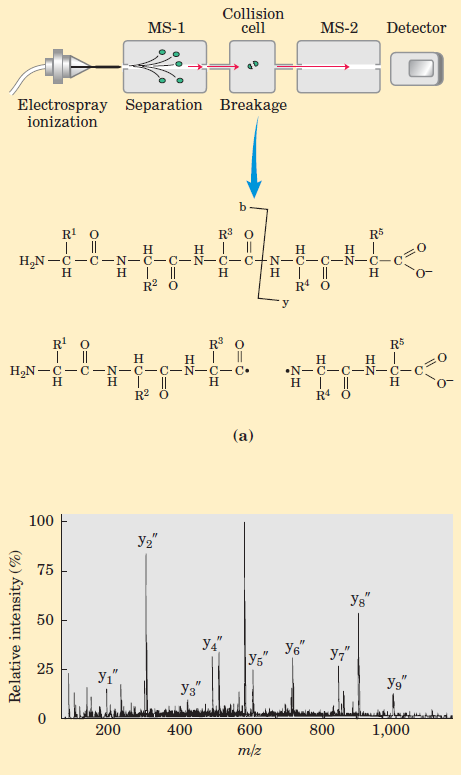 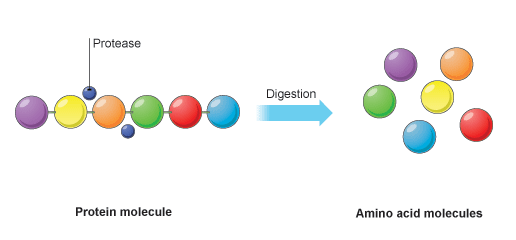 Digestion
Fractionation
Protein
Peptide
38
3. 1 Dimensional Protein MS
No need to perform a trypsin digest

Directly measure the mass of the intact protein by electrospray ionization

No sequence information can be obtained

Mass may be higher due to a post translational modification or lower due to hydrolysis

Will only measure the mass of individual subunits for multisubunit proteins
39
4. Traditional Method for Identifying Proteins
Involves the use of a labeling method such as Edman Degradation

A chemical method to sequence a polypeptide

Label and cleave the amino terminal AA residue one at a time

H2N-XnXX + L                L-NH-XnXX               L-NH-XX
                                             L-NH-Xn
C. AA identified one at a time
+ L
40
Edman Degradation
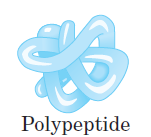 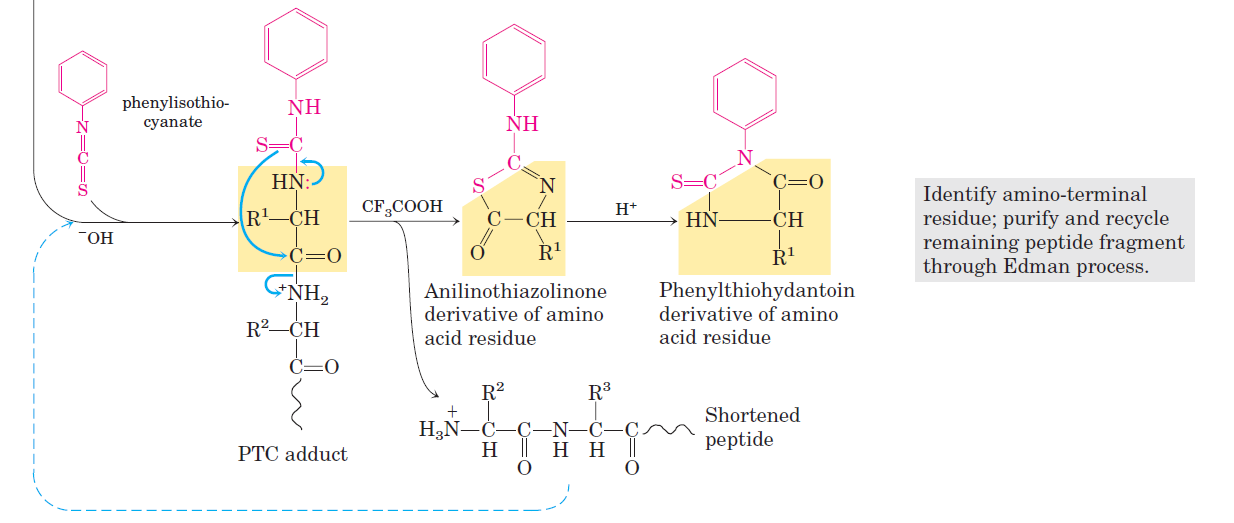 41
4. Traditional Method for Identifying Proteins
D. Method good for 50 AA polypeptide or less

E. For >50 AA, need to use a protease to cleave into smaller      peptides

F. The order of the AA sequence is determined by the use of      additional proteases and sorting through the fragments like      pieces of a puzzle
42
5. Identifying Proteins with Disulfide Bonds
Proteins with at least 2 Cys residues may form disulfide bonds (covalent modification).




For proper sequencing of proteins with disulfide bonds (cystine bonds) it is necessary to perform a reduction alkylation to break the disulfide bond.

Digest the protein and sequence it
43
Disulfide Bond Reduction Alkylation
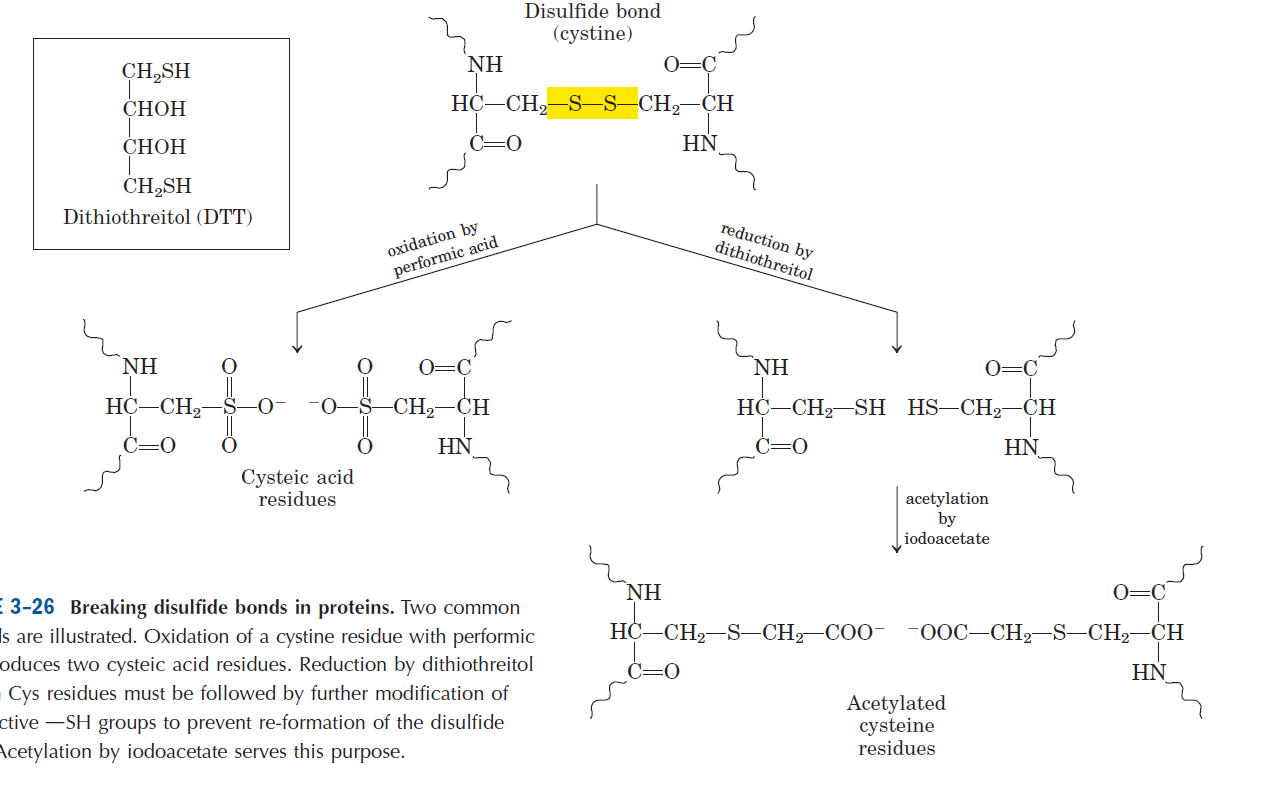 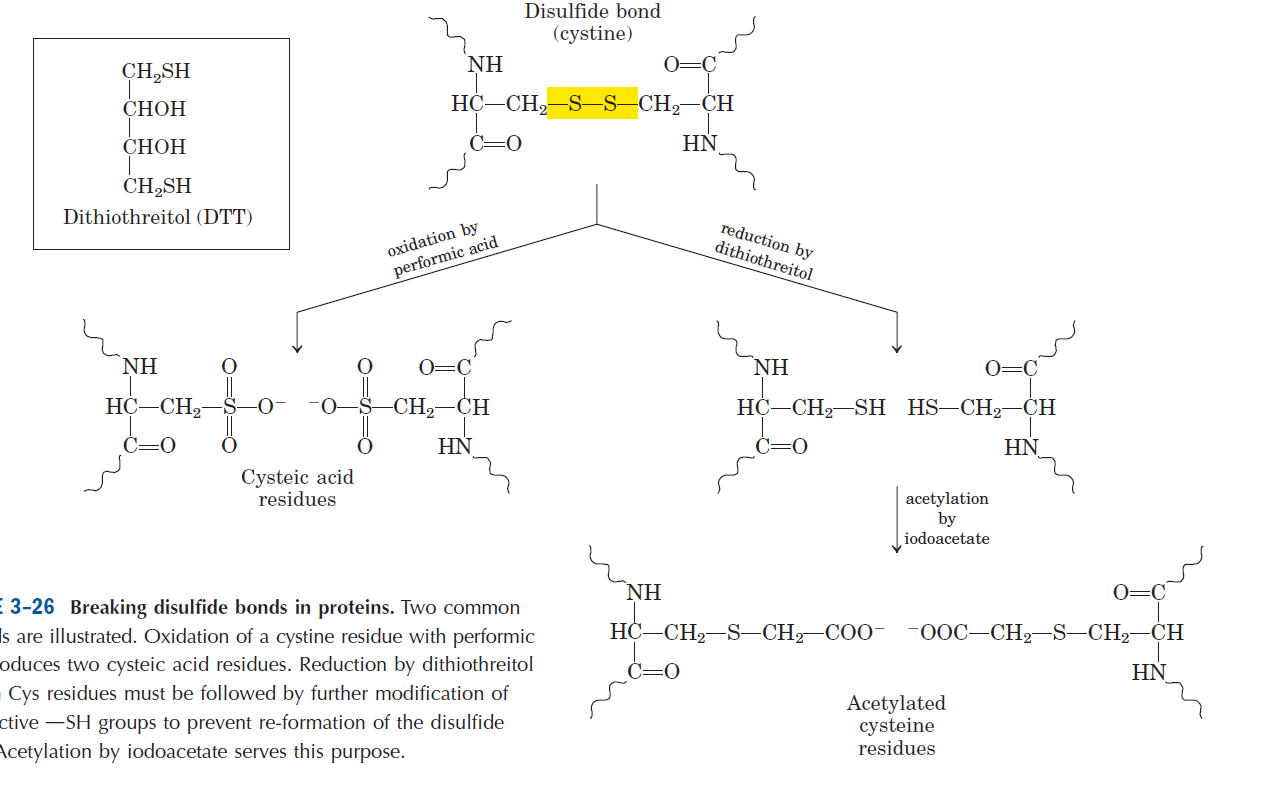 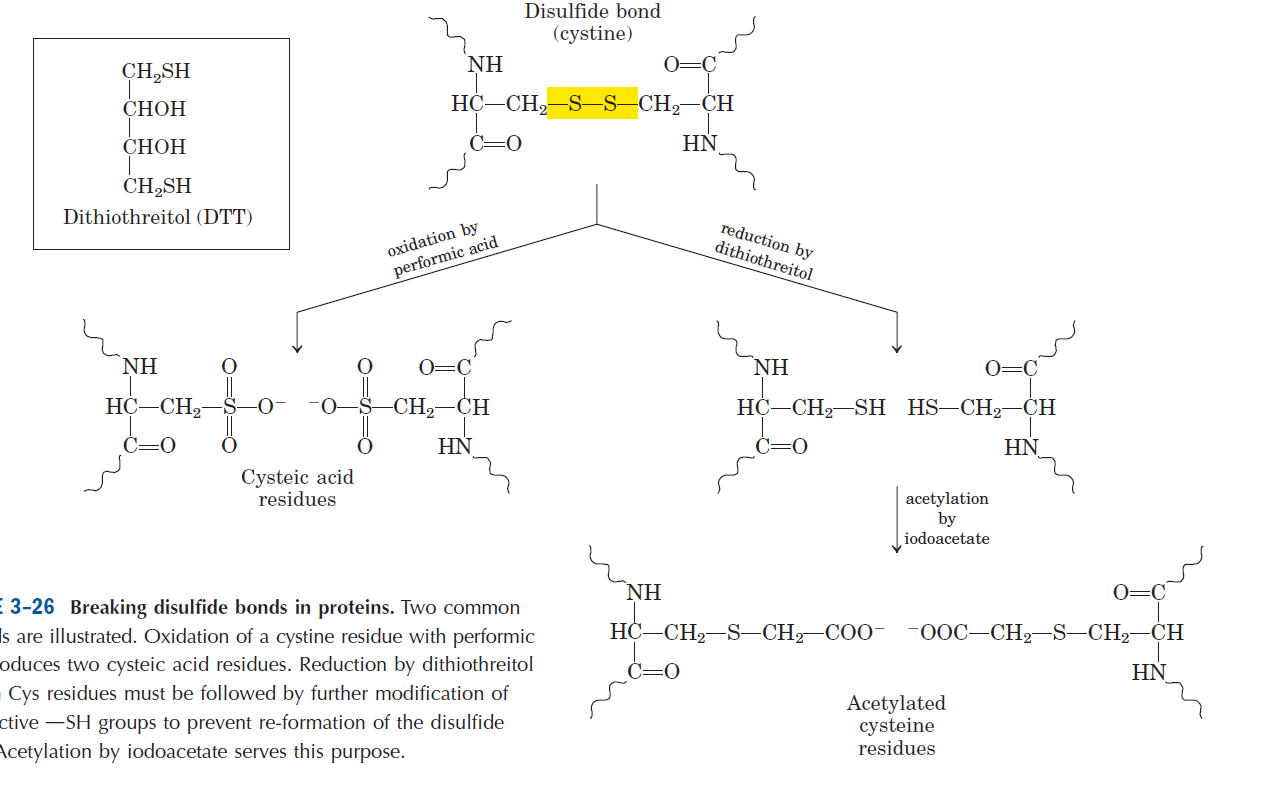 44
5. Identifying Proteins with Disulfide Bonds
C. Repeat the digestion without reduction alkylation

D. For each disulfide bond, two of the original peptides will be      missing and a new, larger peptide will appear
45